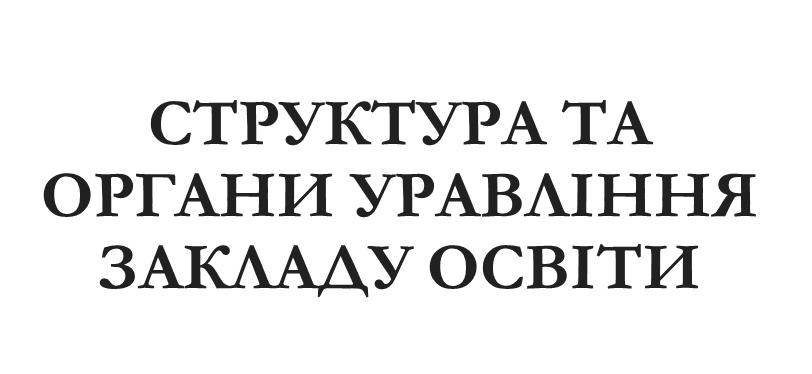 Загальні збори
РАДА ЗАКЛАДУ
БАТЬКІВСЬКА ГРОМАДСКІСТЬ
ЗАСТУПНИК ЗАВІДУВАЧА З ГОСПОДАРСТВАСухоставець Тетяна Василівна
ПЕДАГОГІЧНА РАДА
Вихователь методист
Борисова Марина Володимирівна
КЕРІВНИК ЗДО 
Азанієва Світлана Олексіївна
ОБСЛУГОВУЮЧИЙ 
ПЕРСОНАЛ
Педагогічні працівники
МЕДИЧНА СЕСТРА